Paper Sculpture
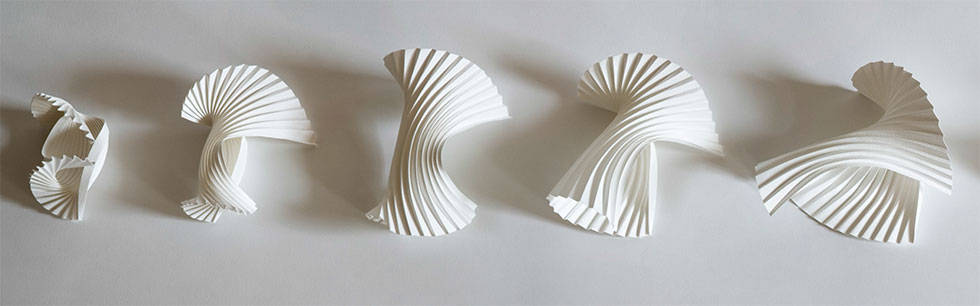 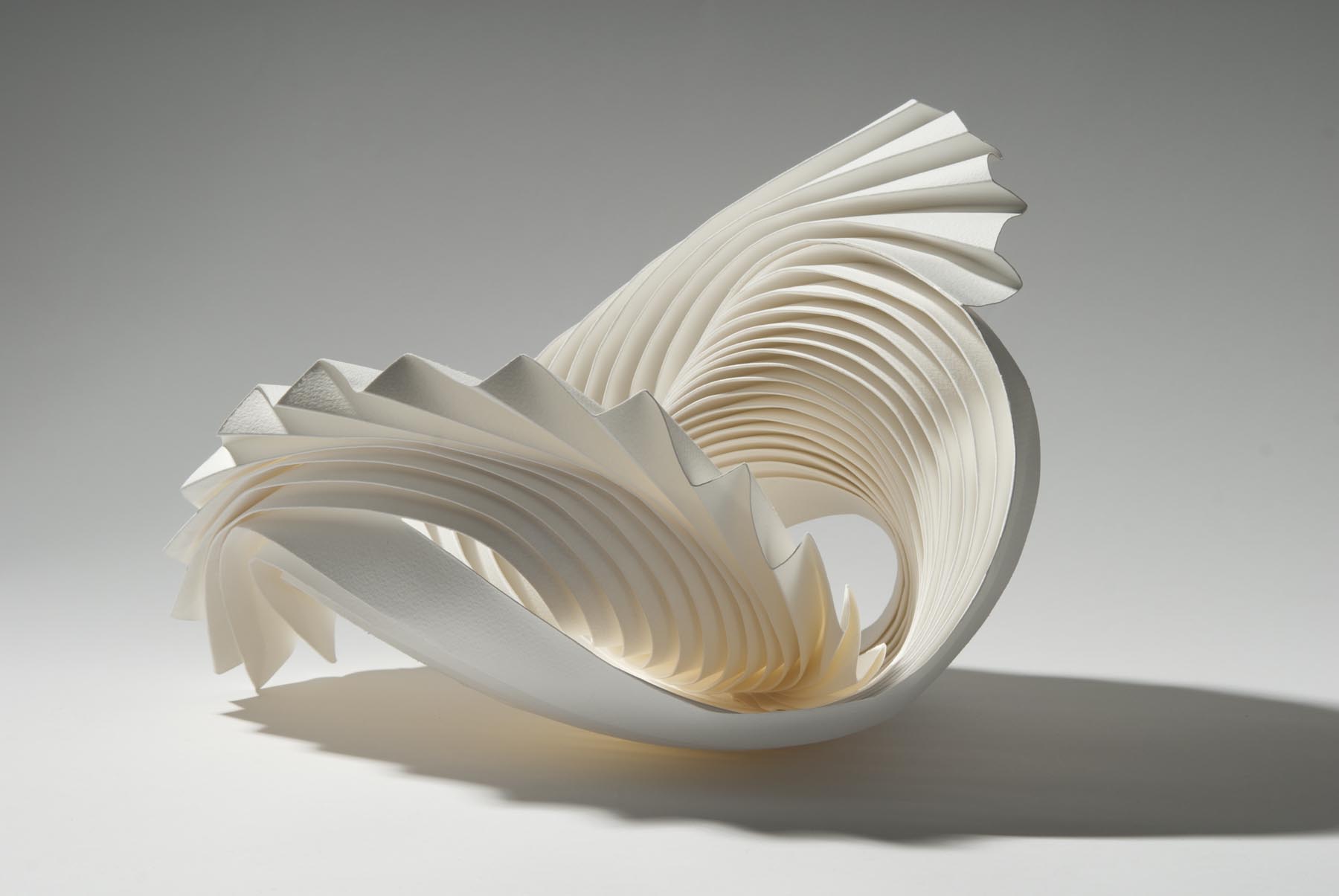 Richard Sweeney
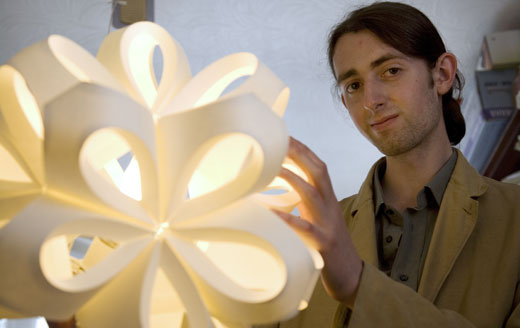 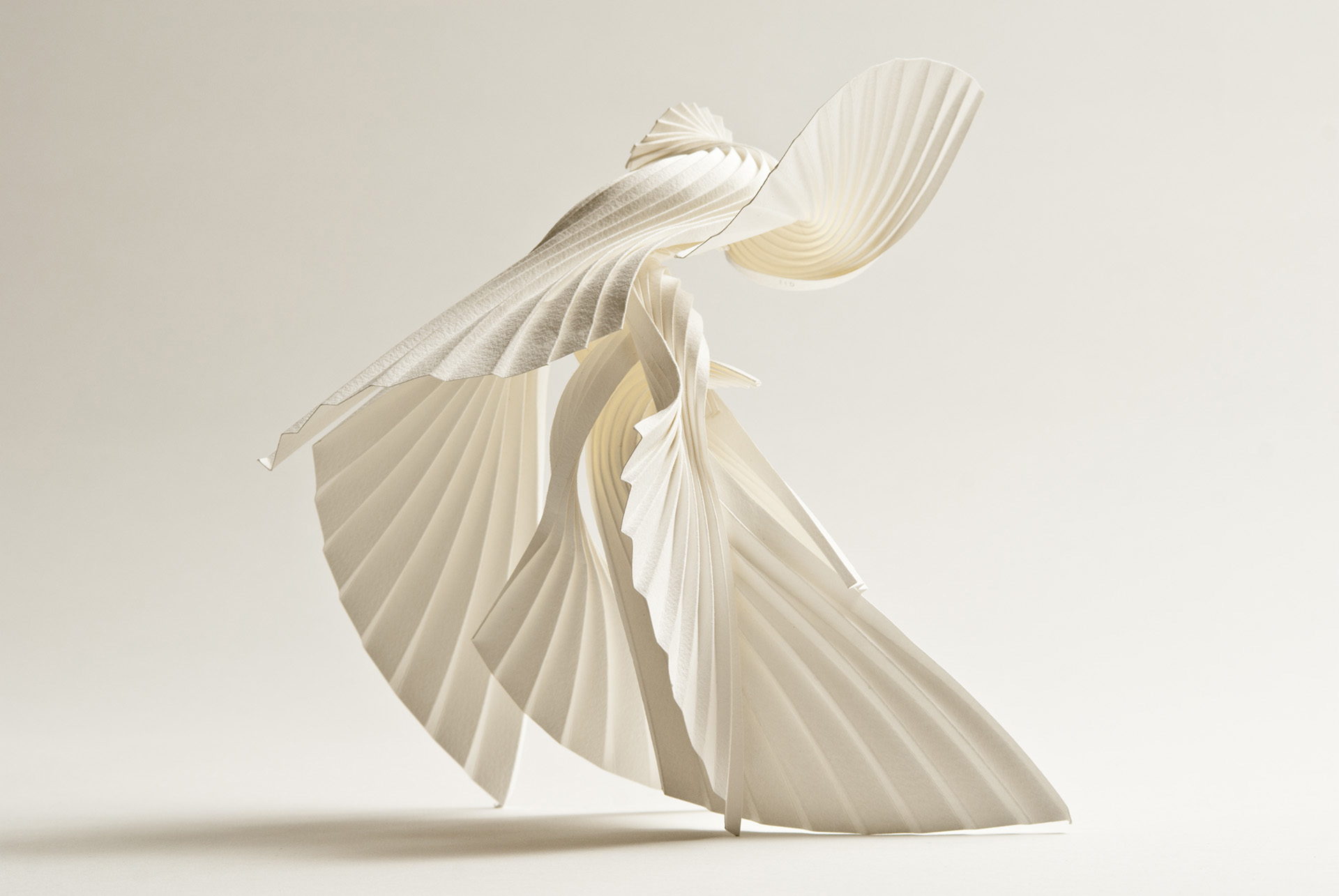 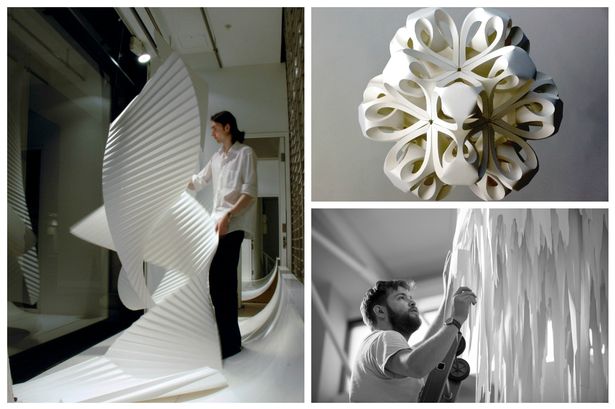 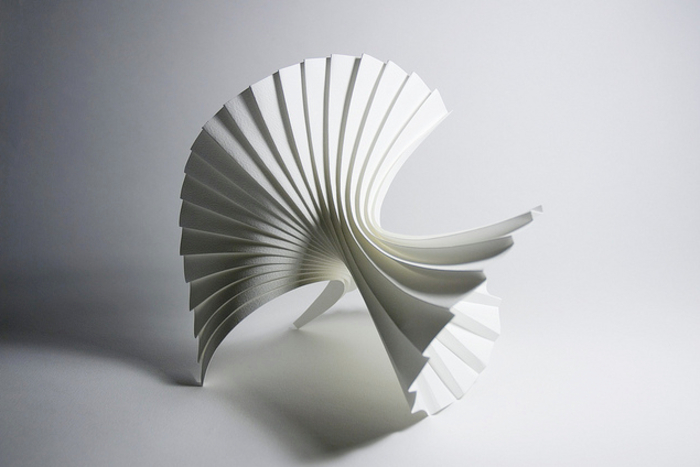 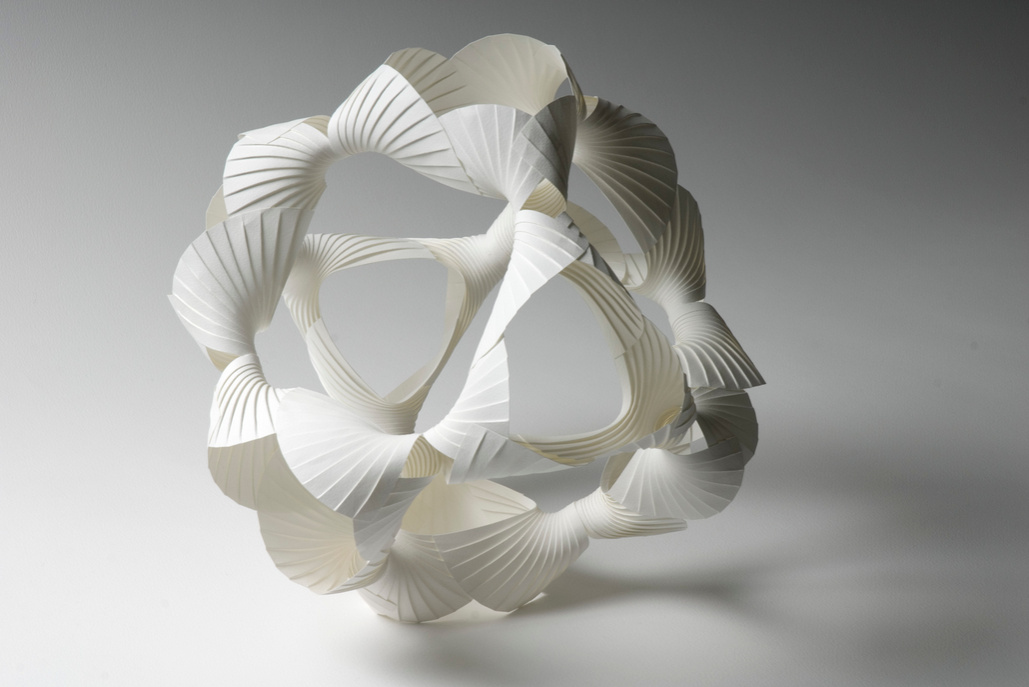 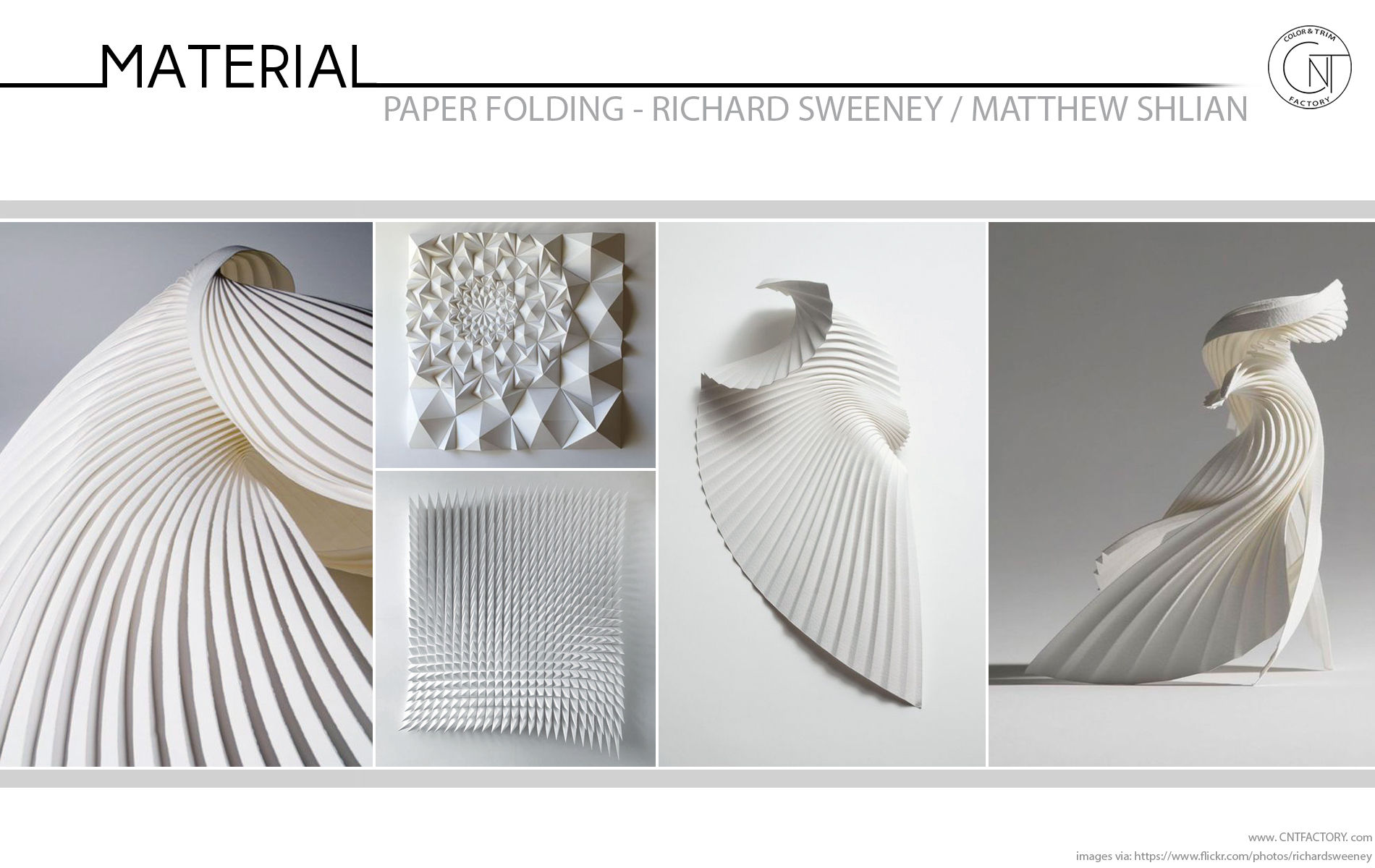 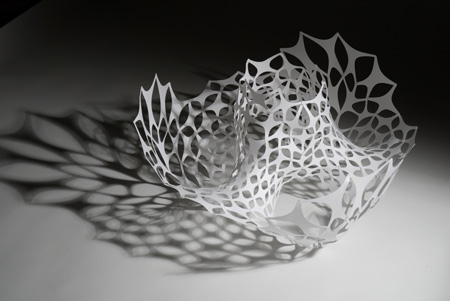 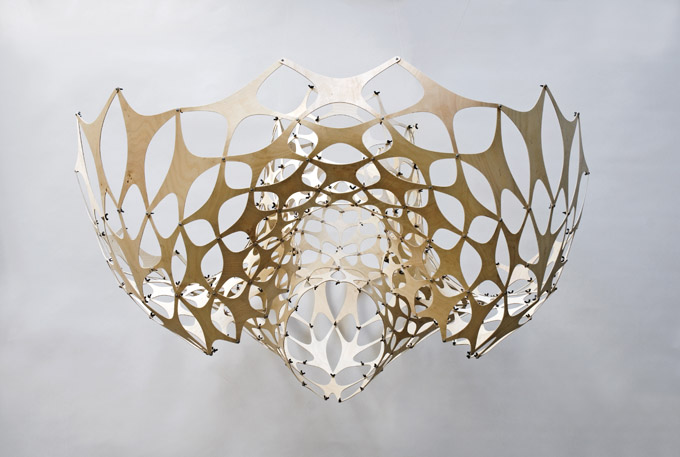 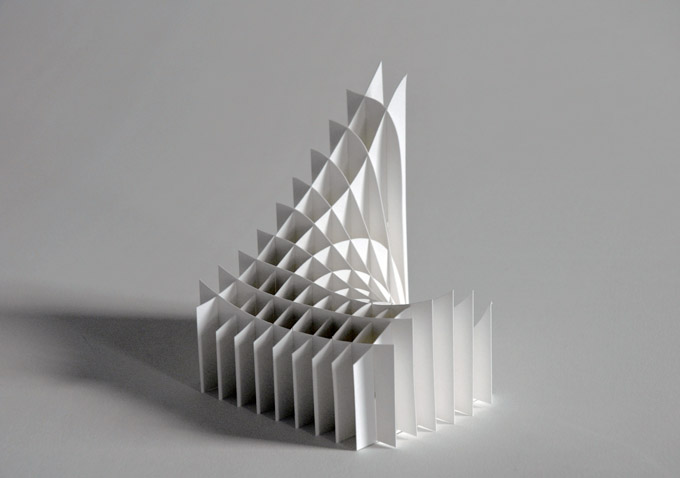 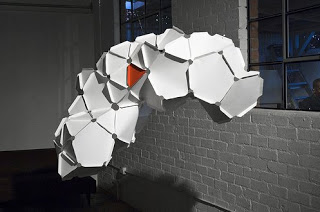 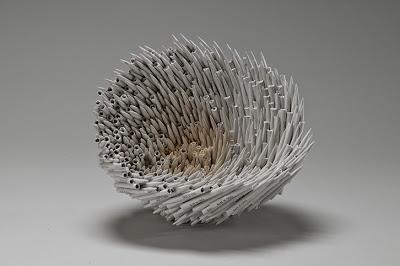 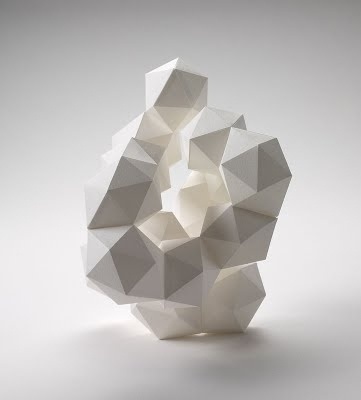 Goals
Movement
Focus on positive vs. negative space
Intricate, white paper
In-the-round, free standing
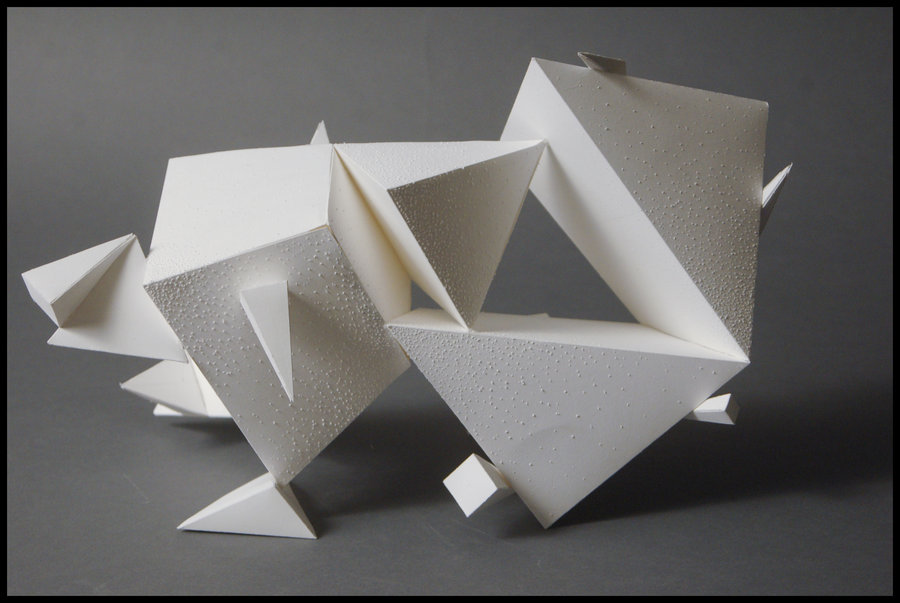 Fold or cut?
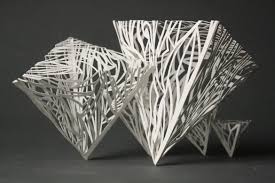 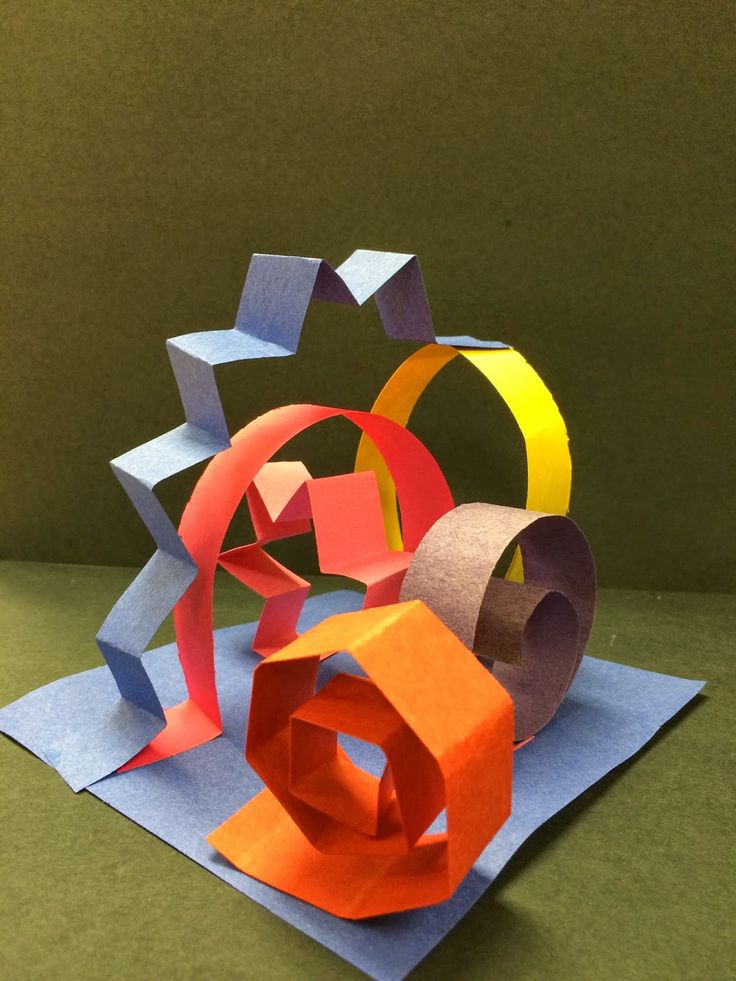 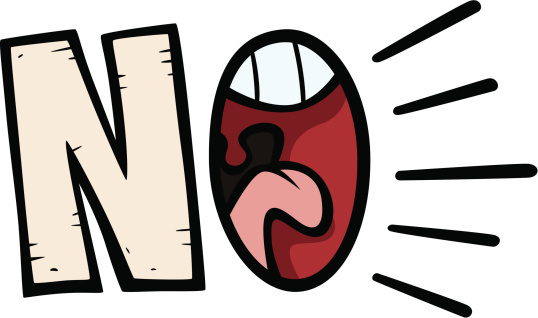 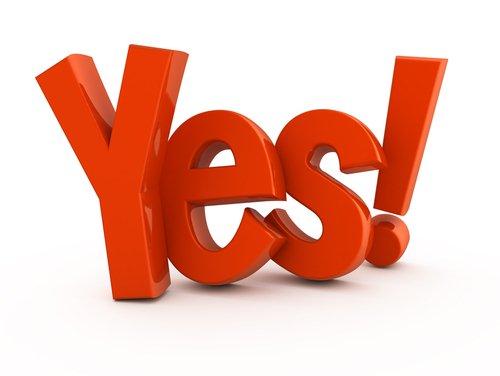 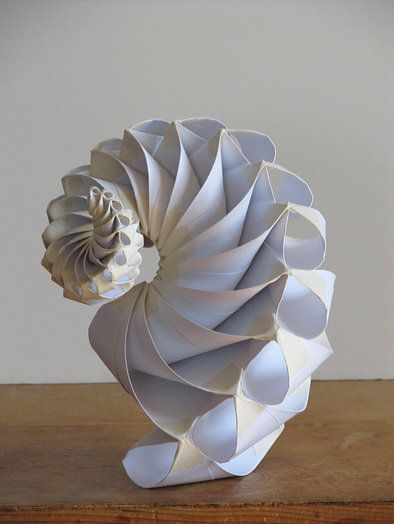 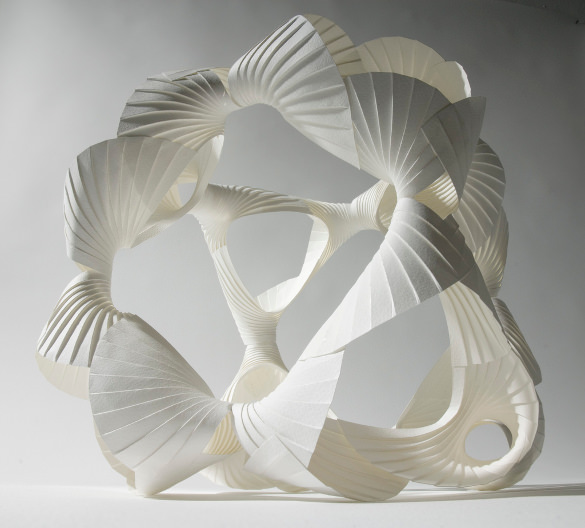 Materials
Paper
Elmers glue
   (paperclip)
6 inches

1 week
Draw 2 sketches in your sketchbookEach ½ page
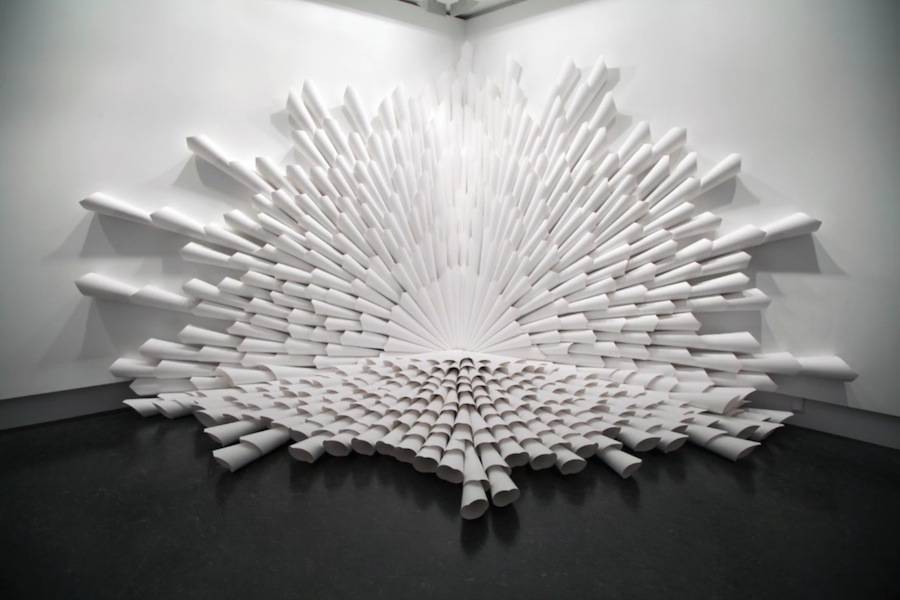 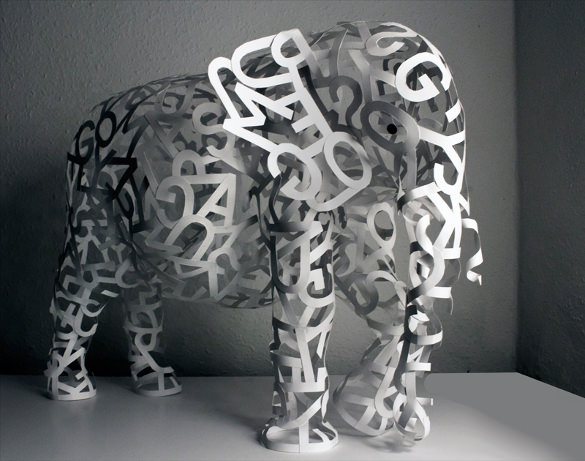